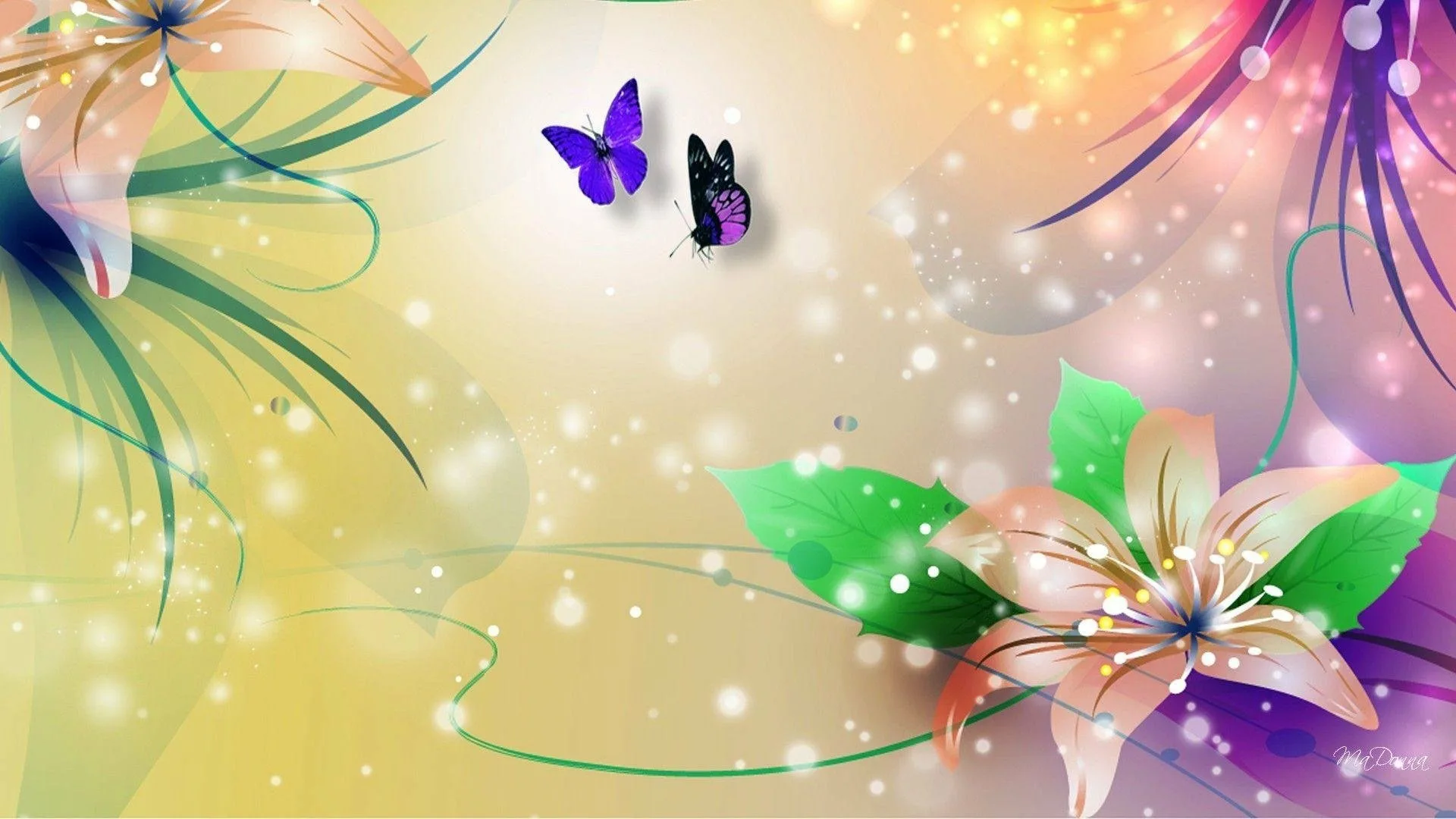 МБОУ Бажирская основная общеобразовательная школа



                                            Презентация к занятию по внеурочной деятельности
                                                   Тема: «Нетрадиционное рисование»










                                                                     Приготовила учитель начальных классов: 
                                                                                                           Стрелова Елена Николаевна
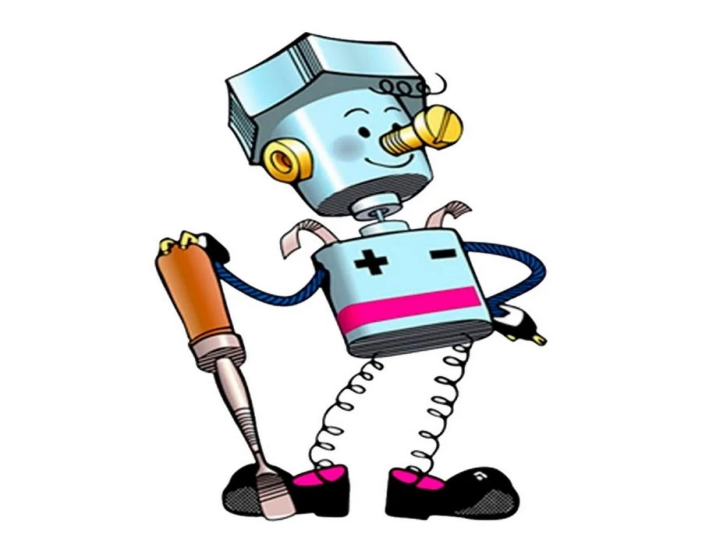 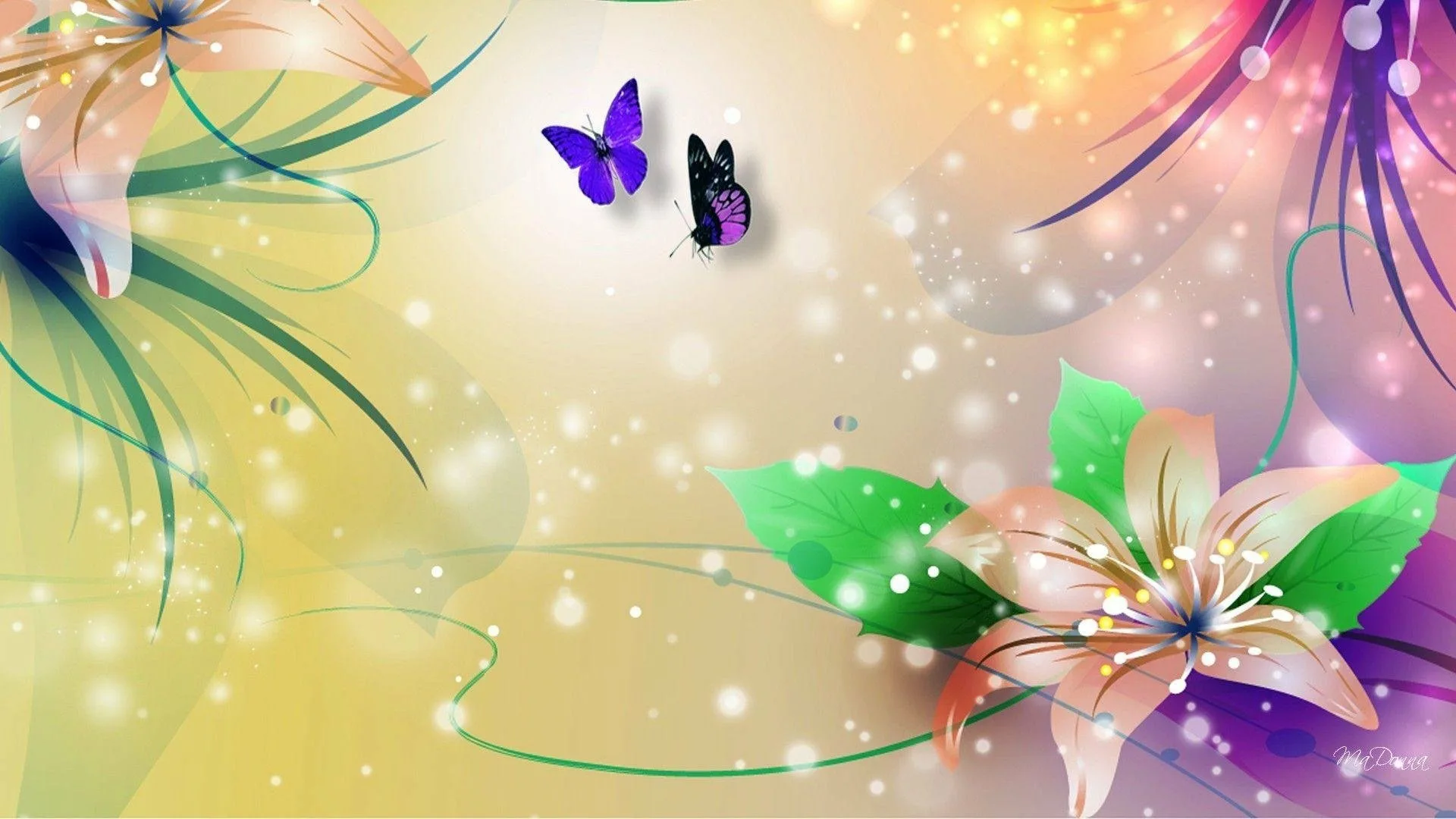 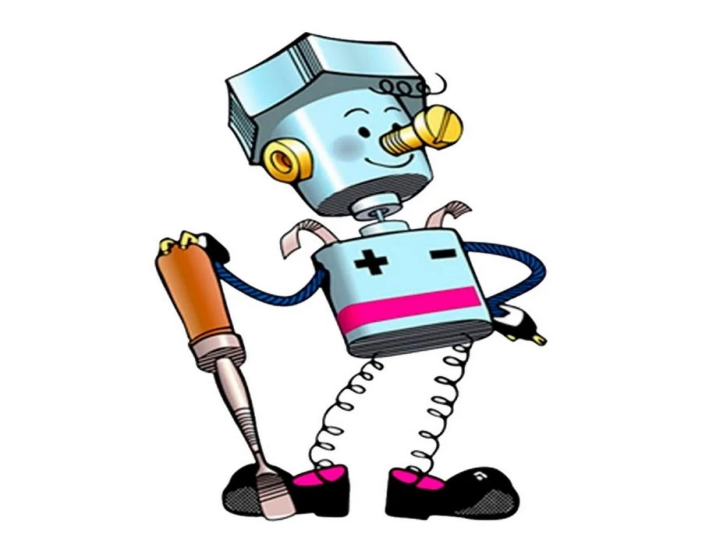 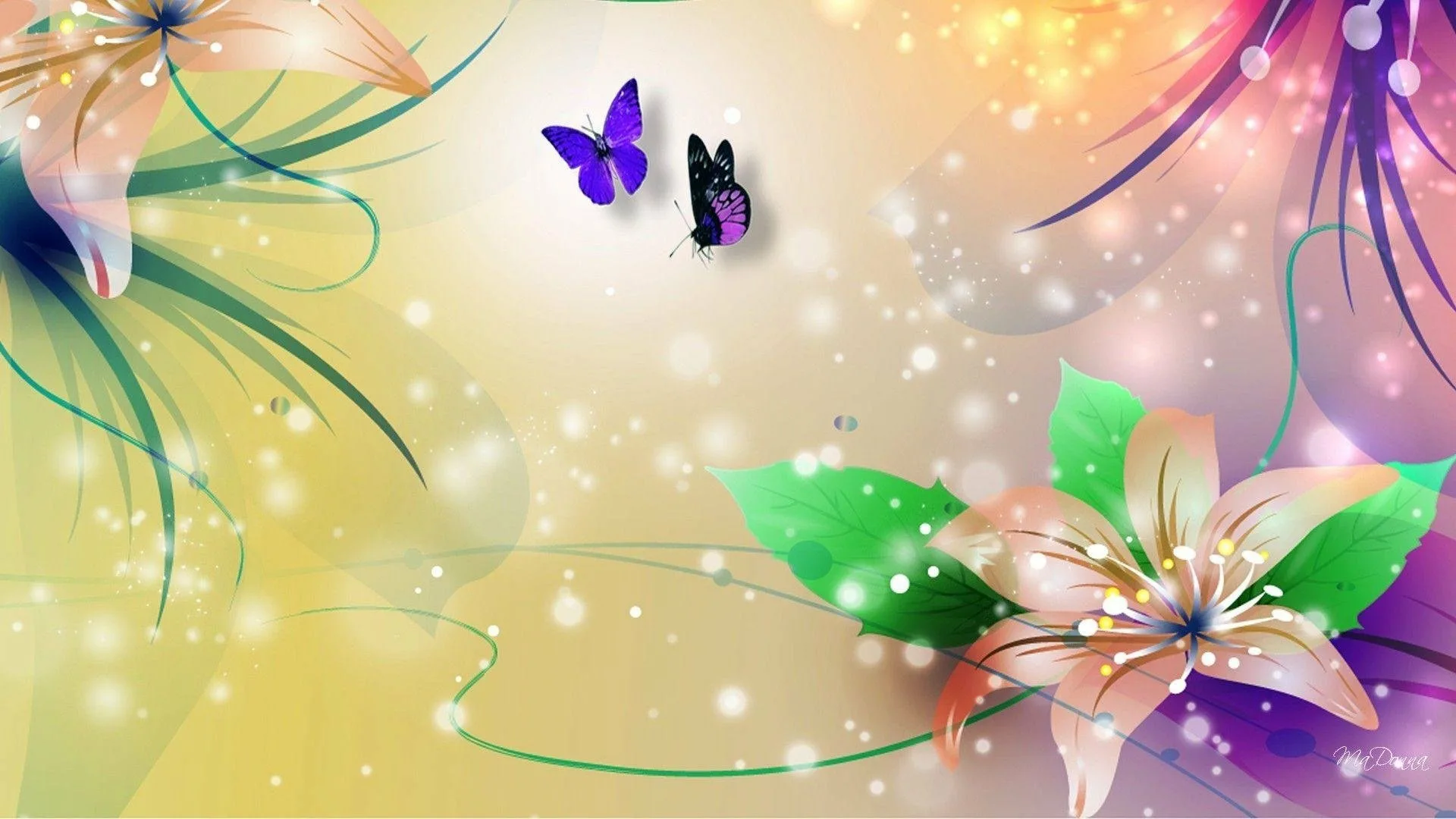 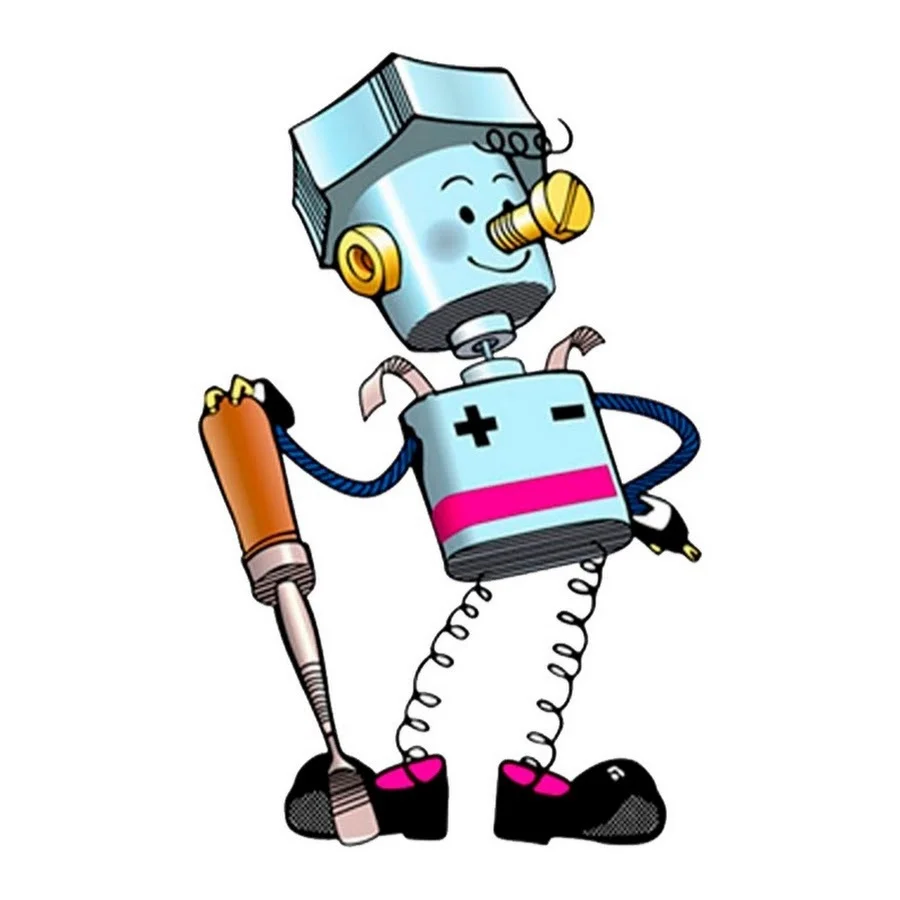 Цель занятия:
развитие у детей творческих способностей, фантазии, воображения средствами нетрадиционного рисования; продолжить знакомство с художественными техниками, развивать чувство композиции и цвета, закреплять умение учить дополнять изображение деталями с помощью кисточки, развивать воображение и творчество детей.
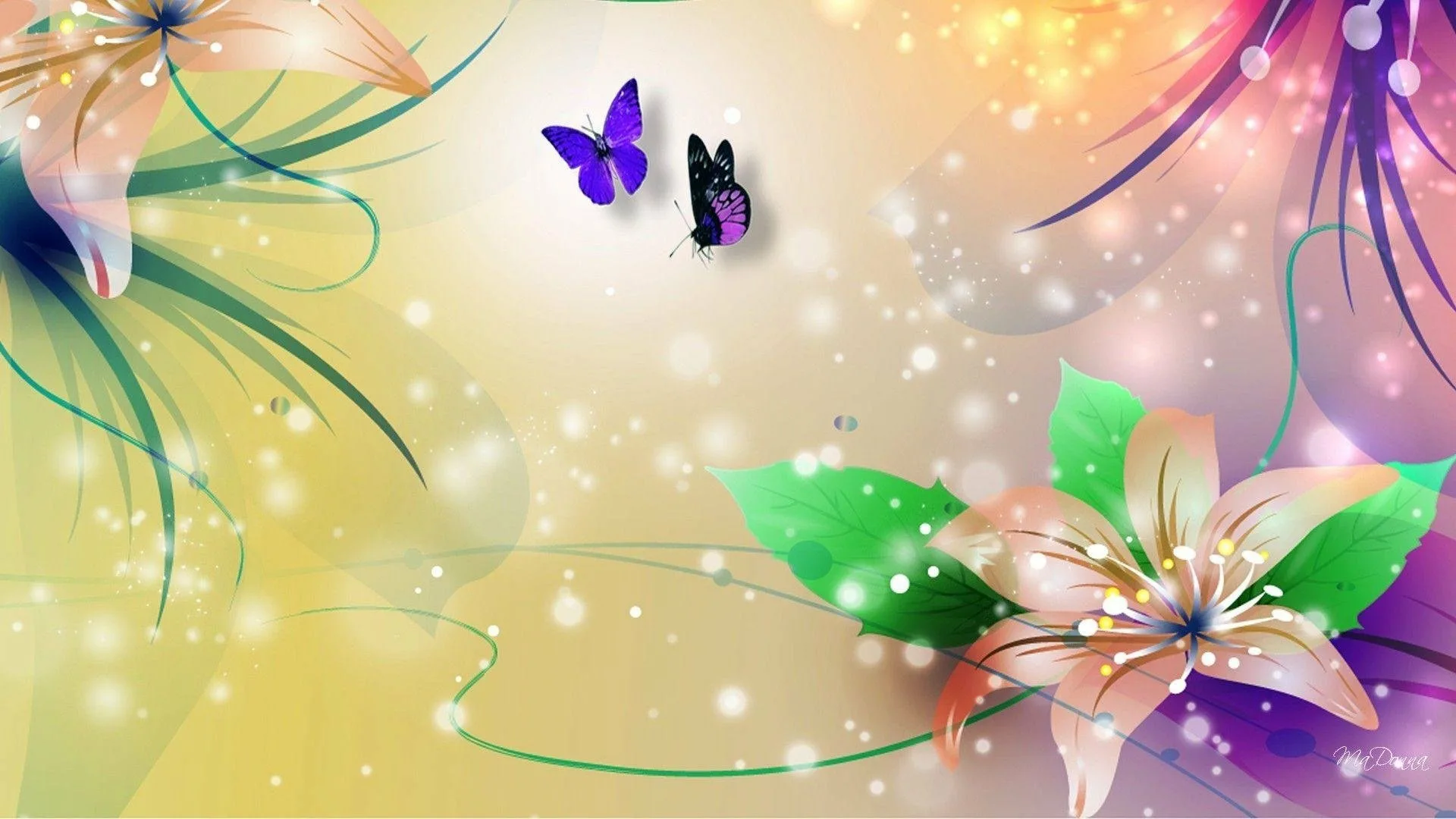 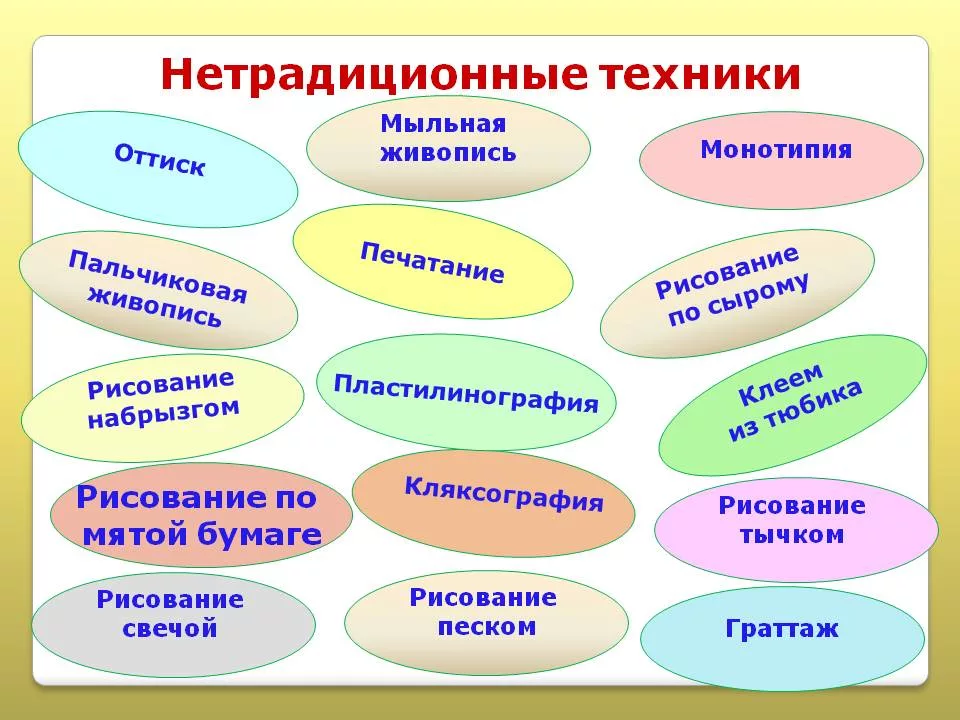 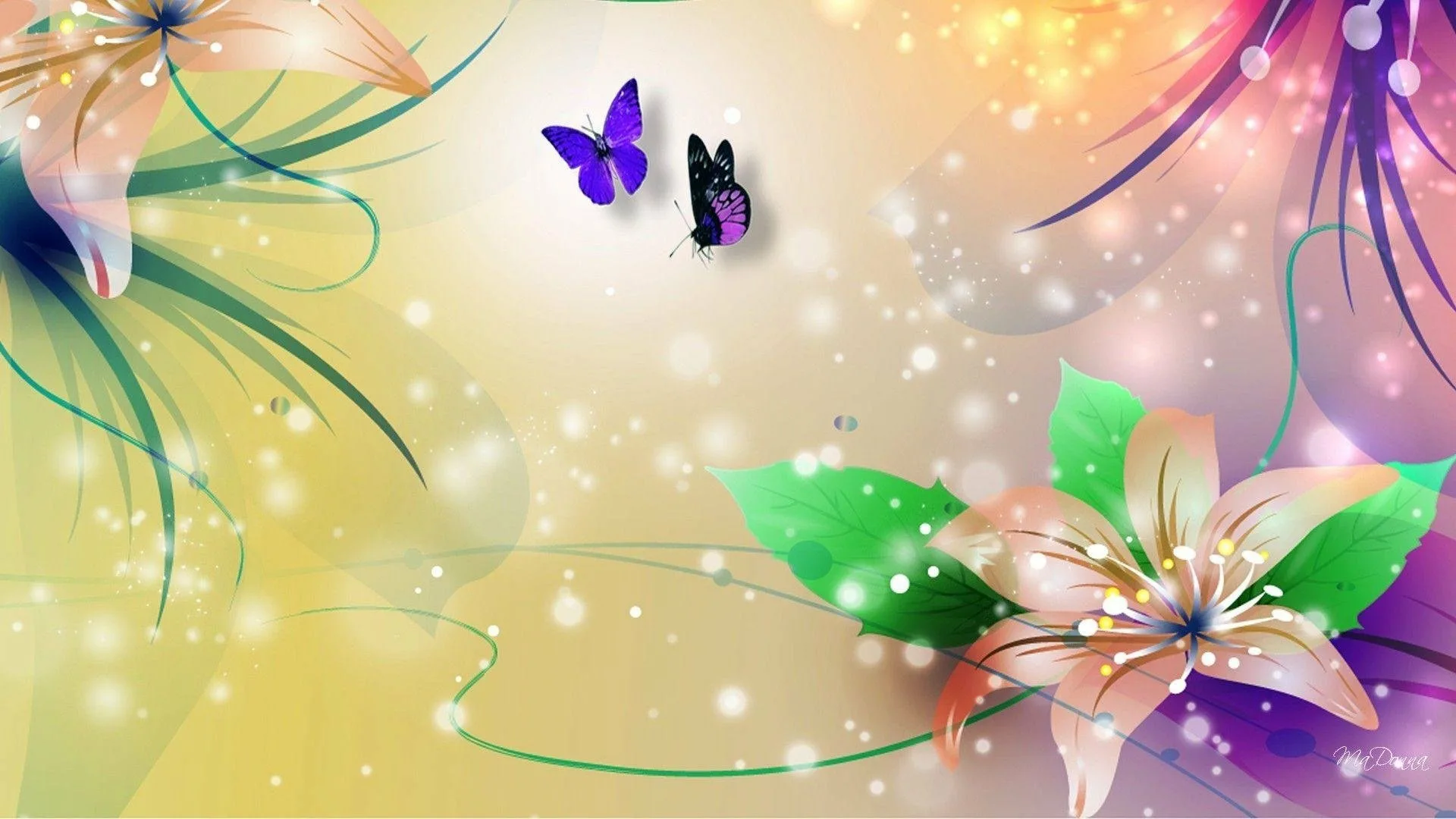 Творчество –
 это источник доброты, истины и красоты.
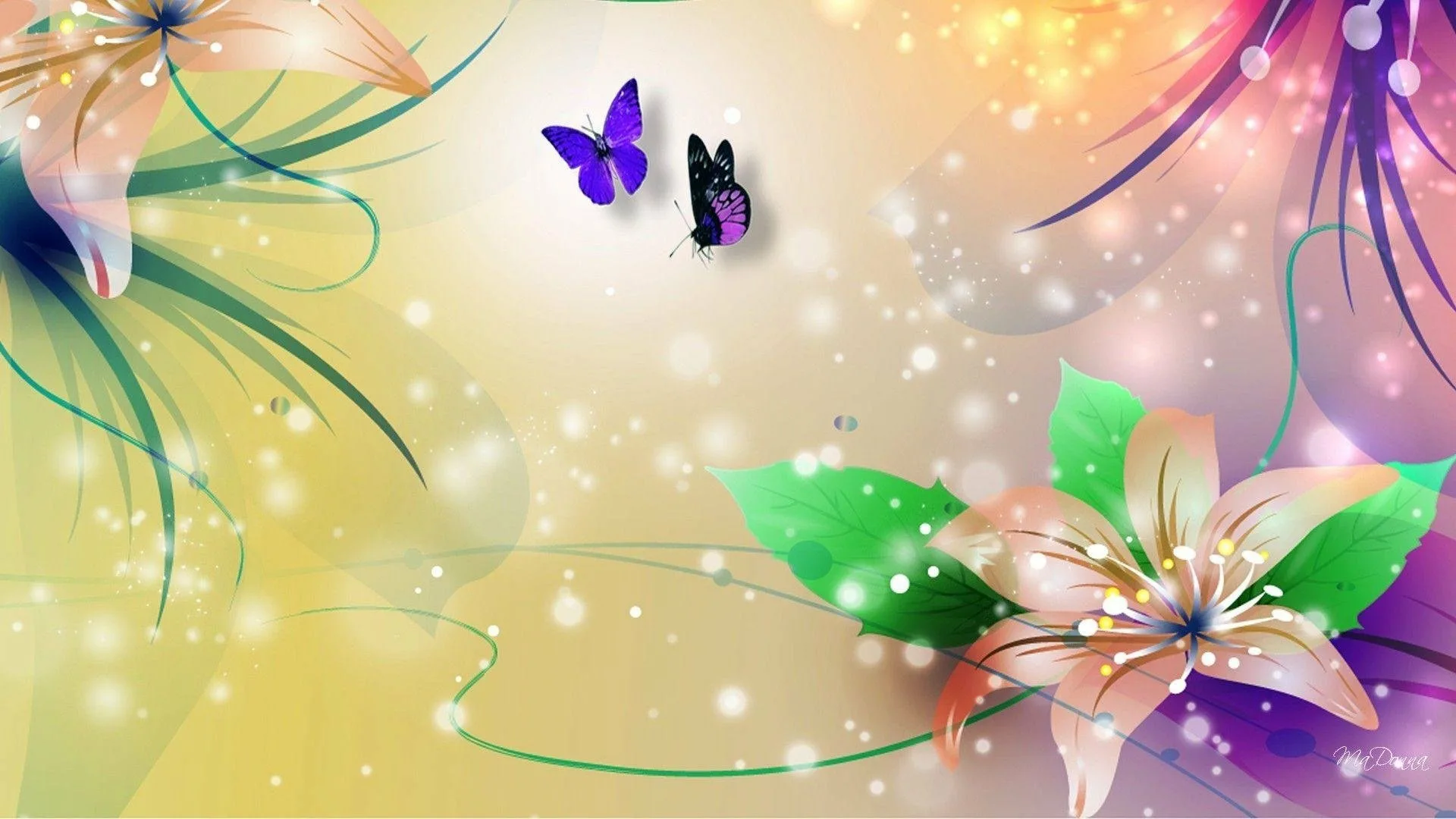 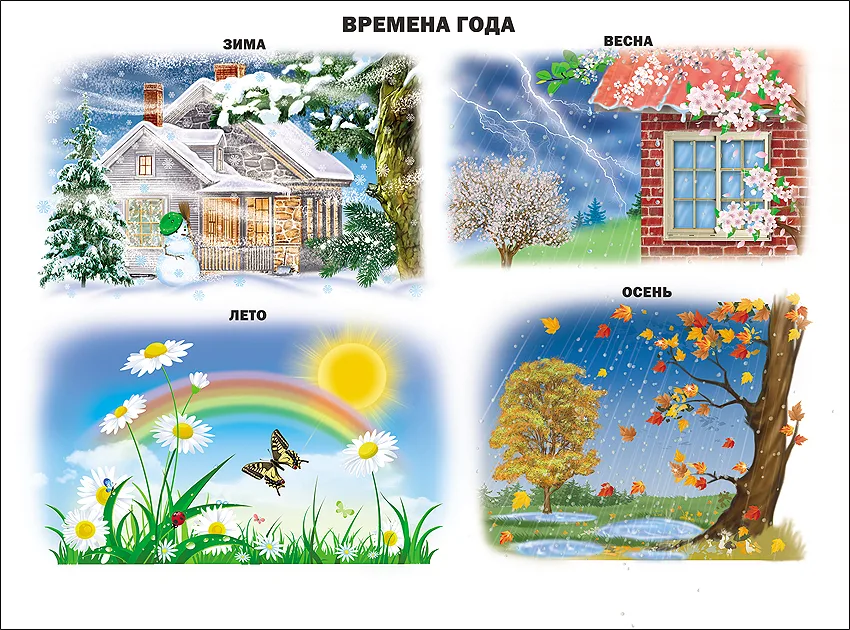 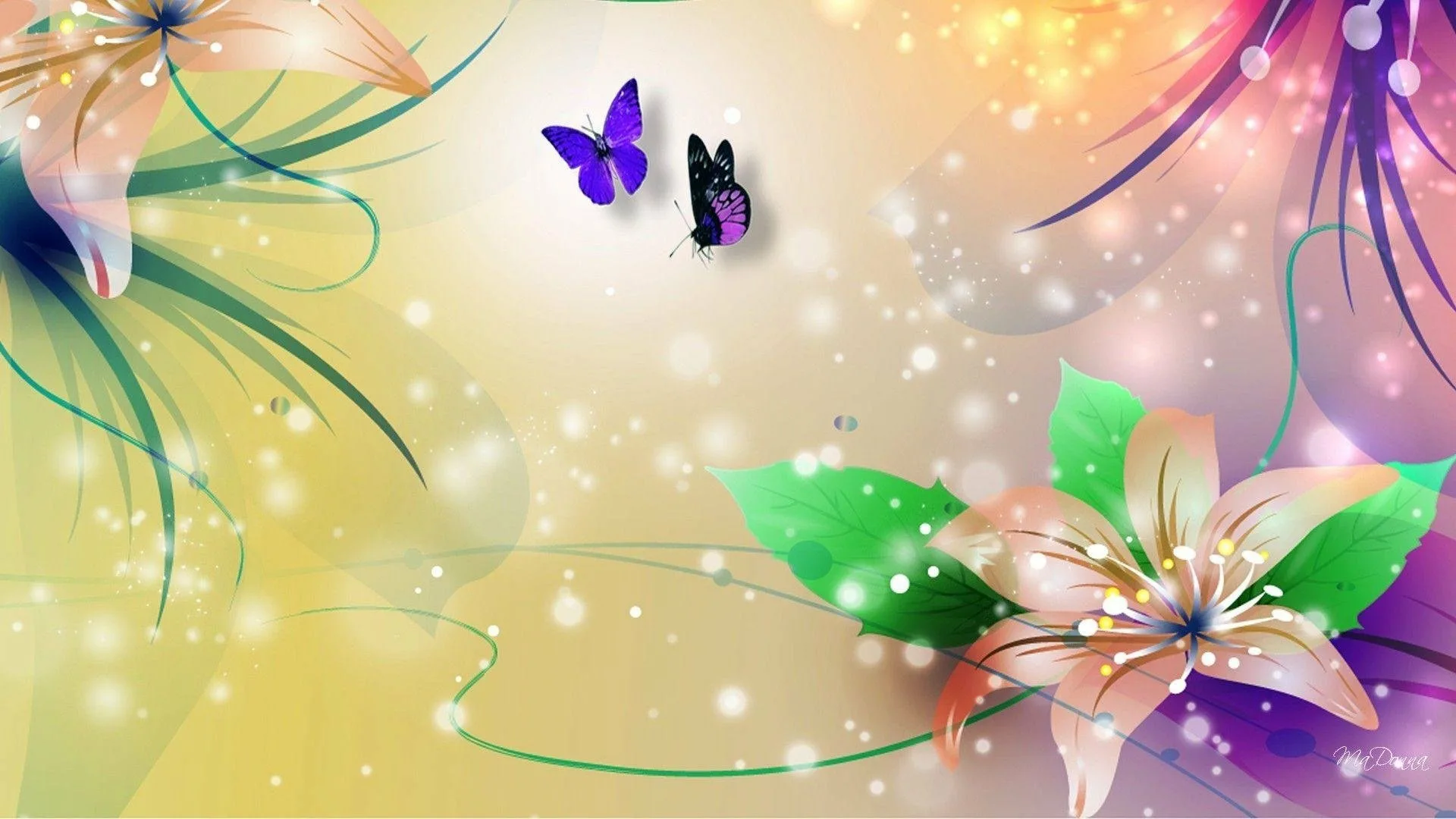 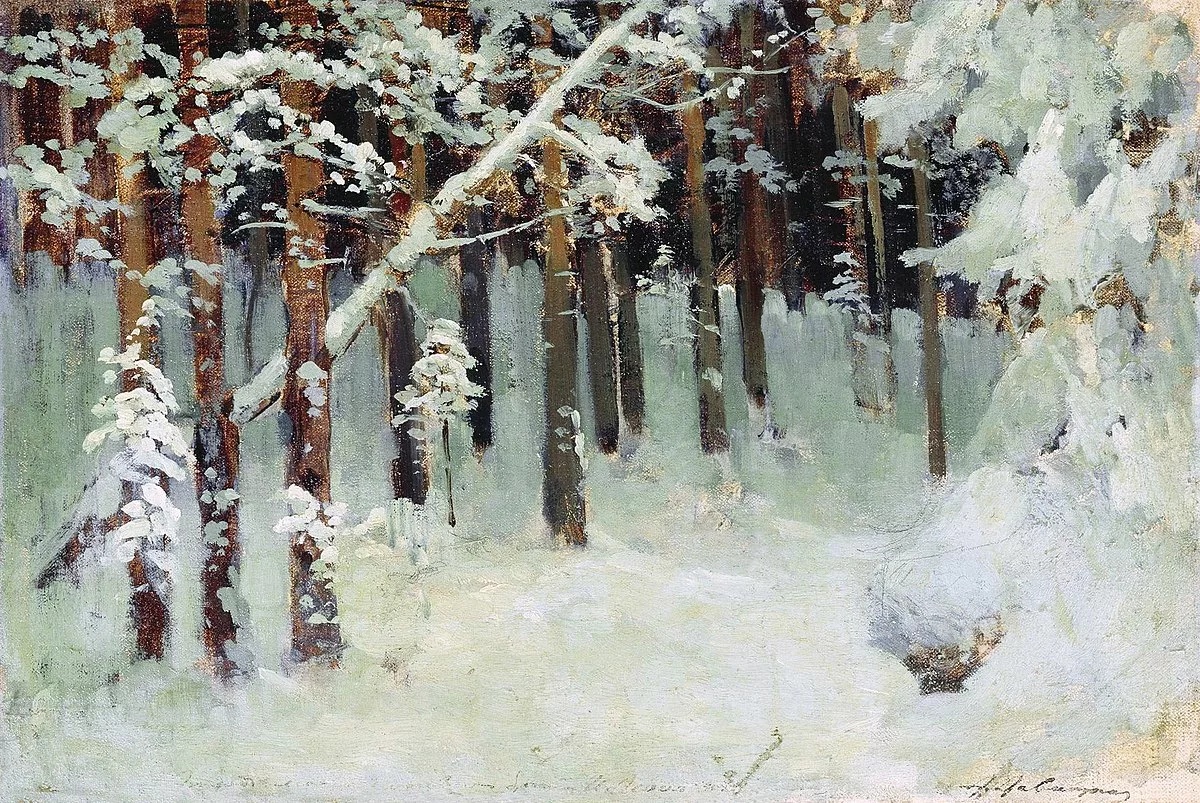 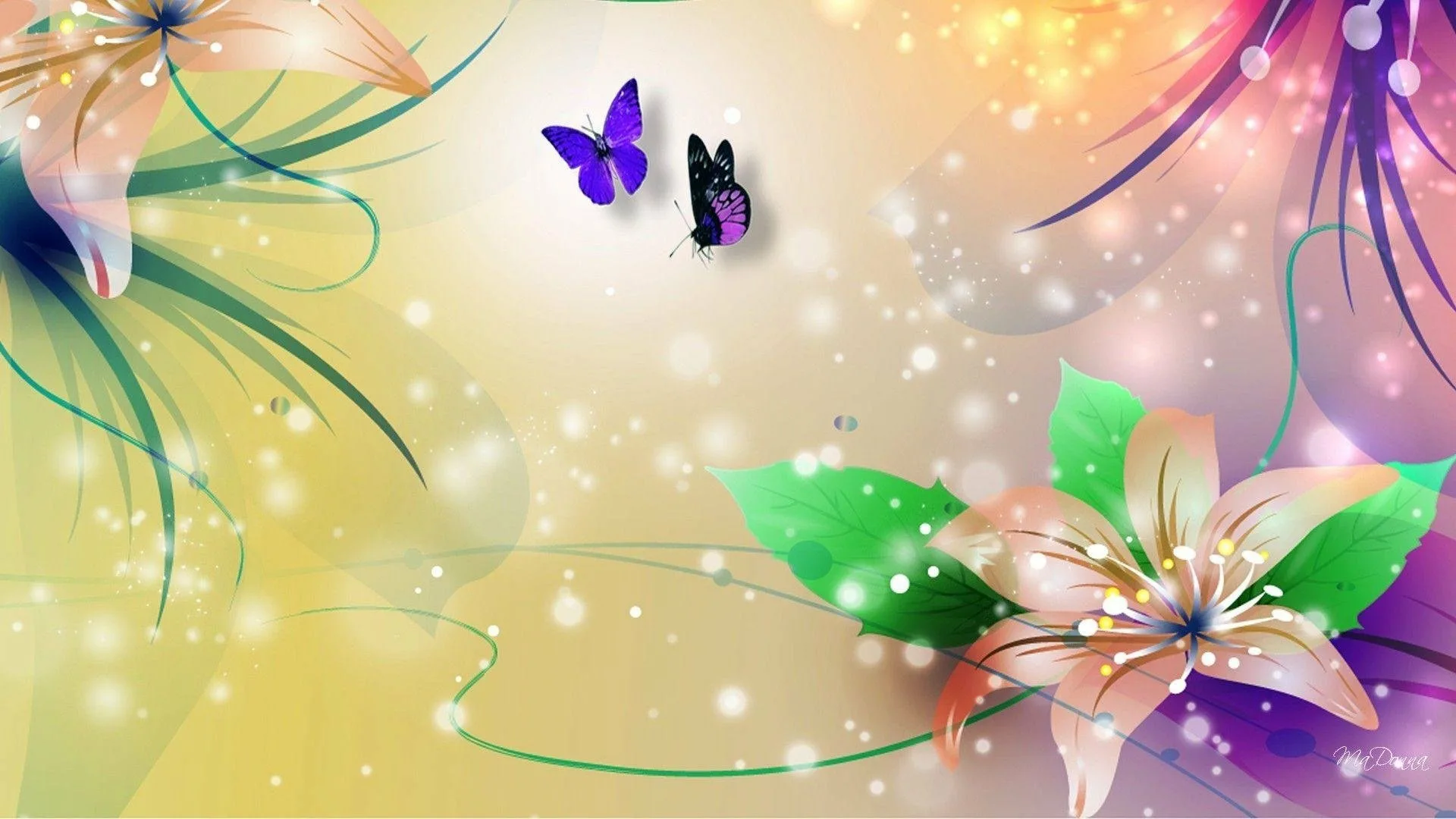 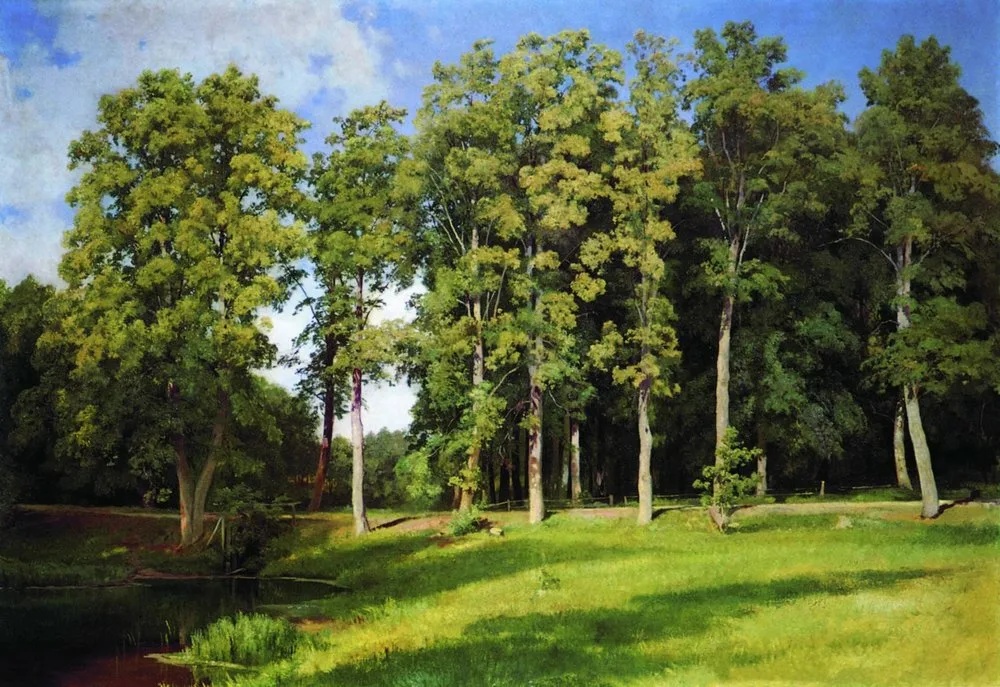 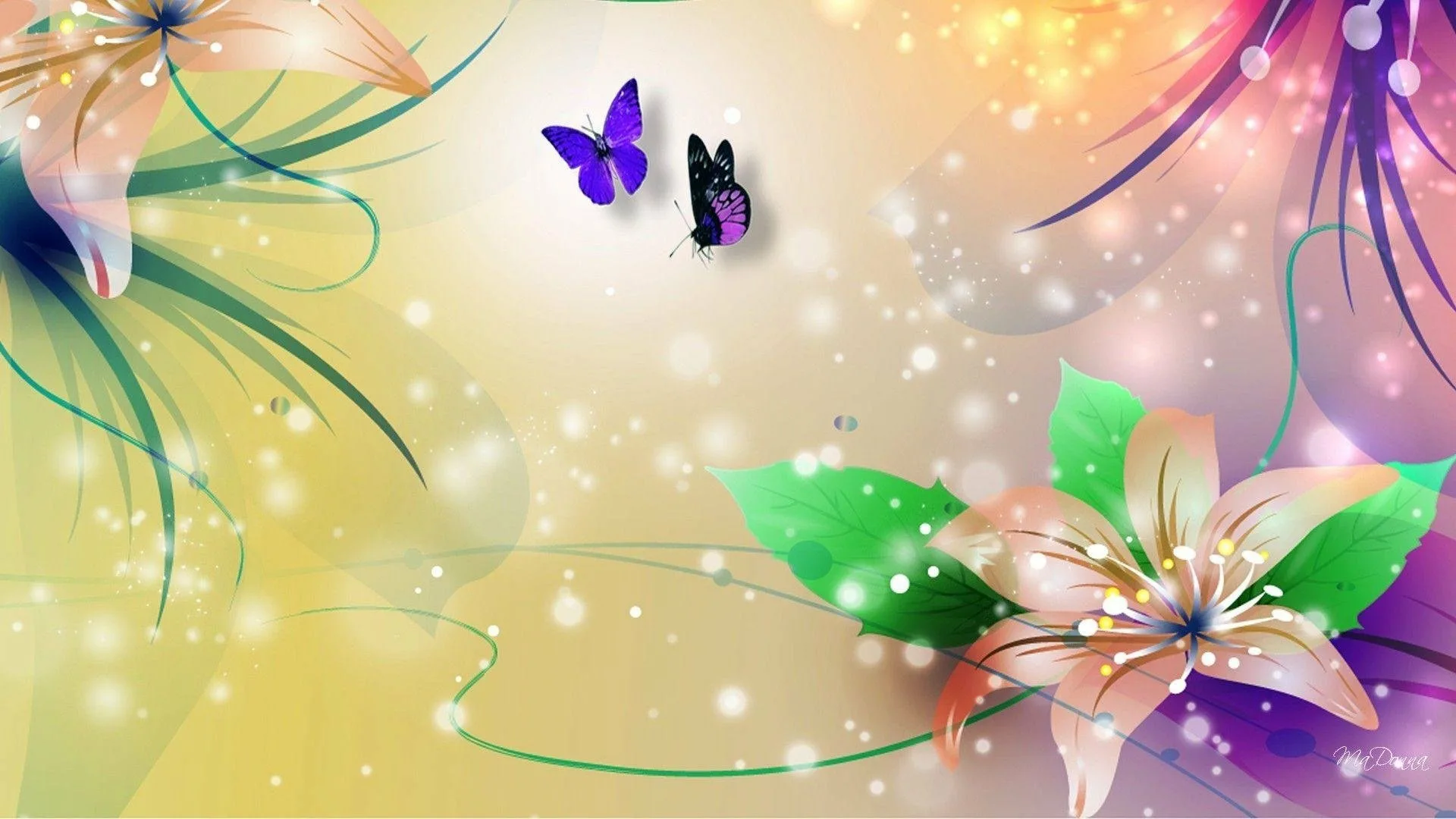 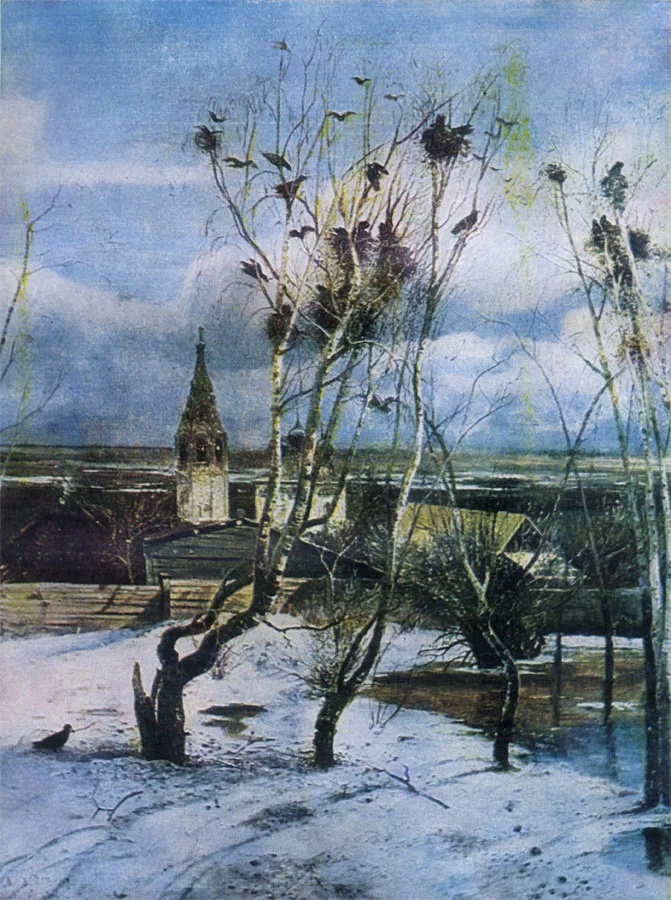 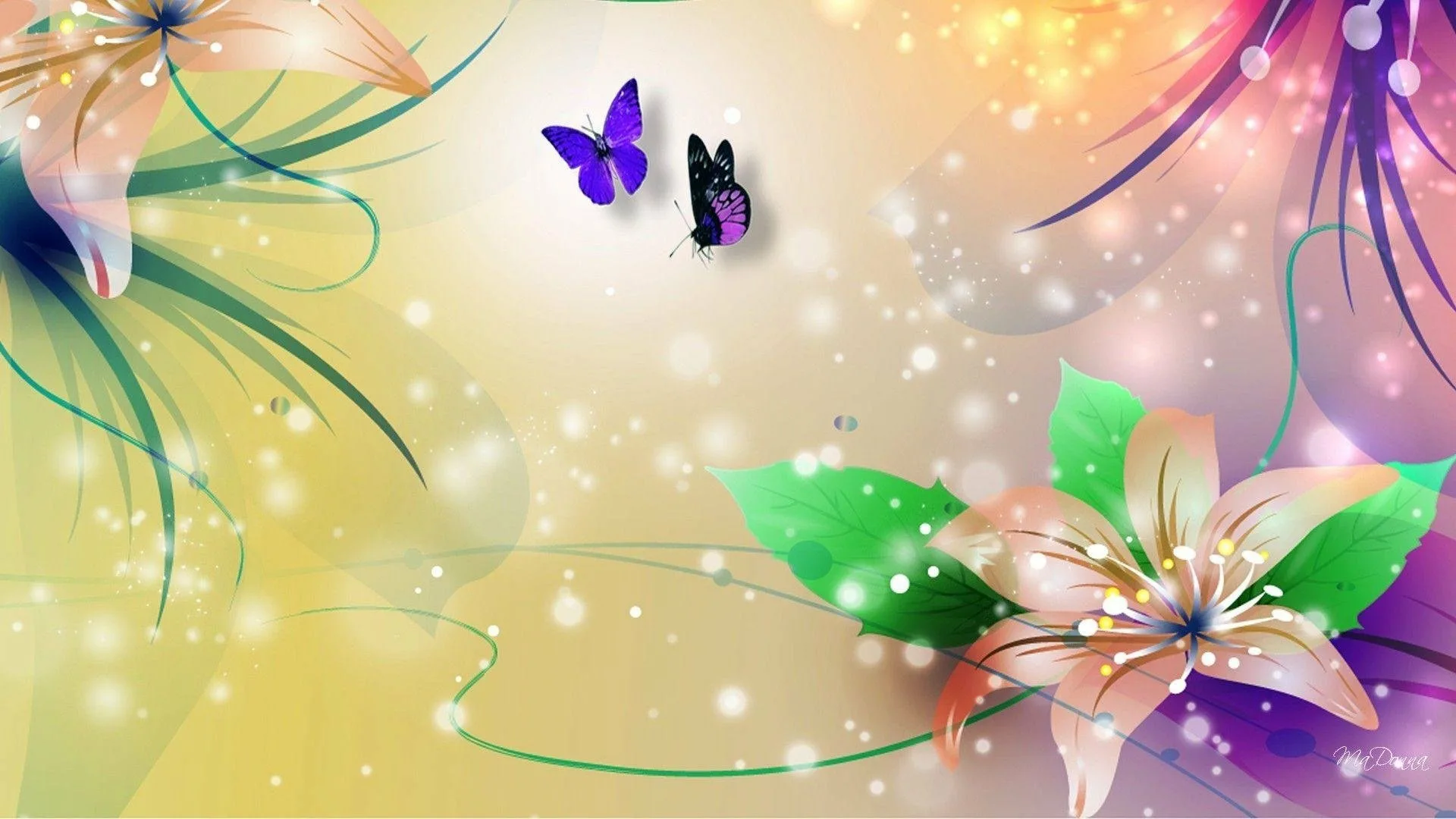 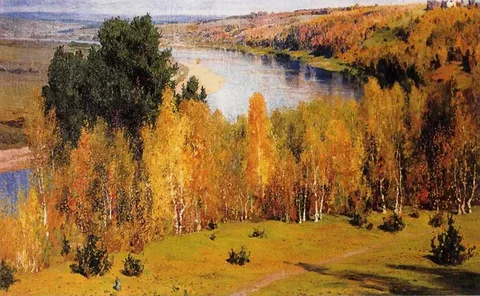 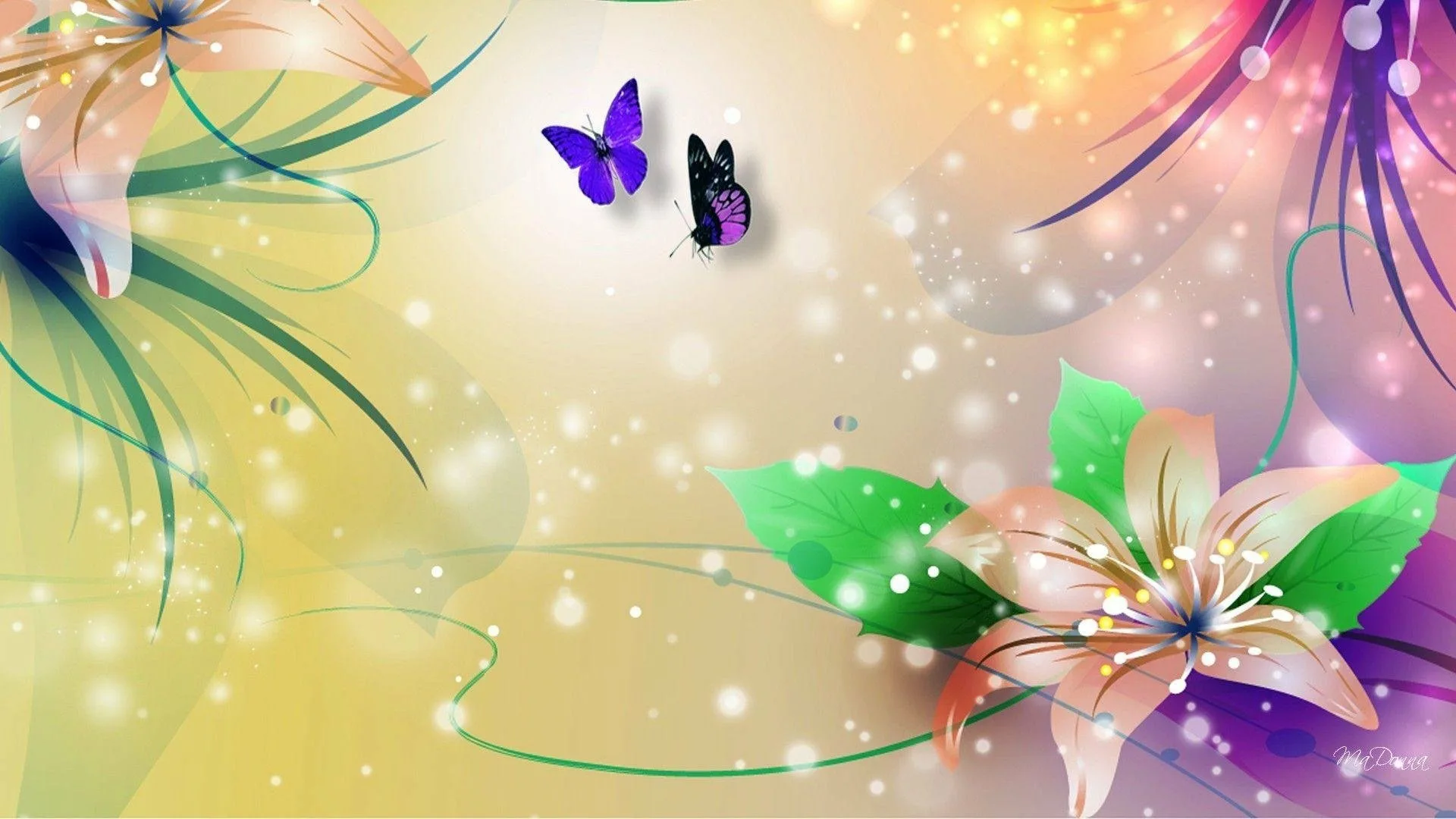 План работы.

                                      1.Придумать композицию.

                                  2.Обсудить технику рисования, 
                  как удобнее выполнить каждый элемент композиции.

                                    3.Наметить последовательность рисования.
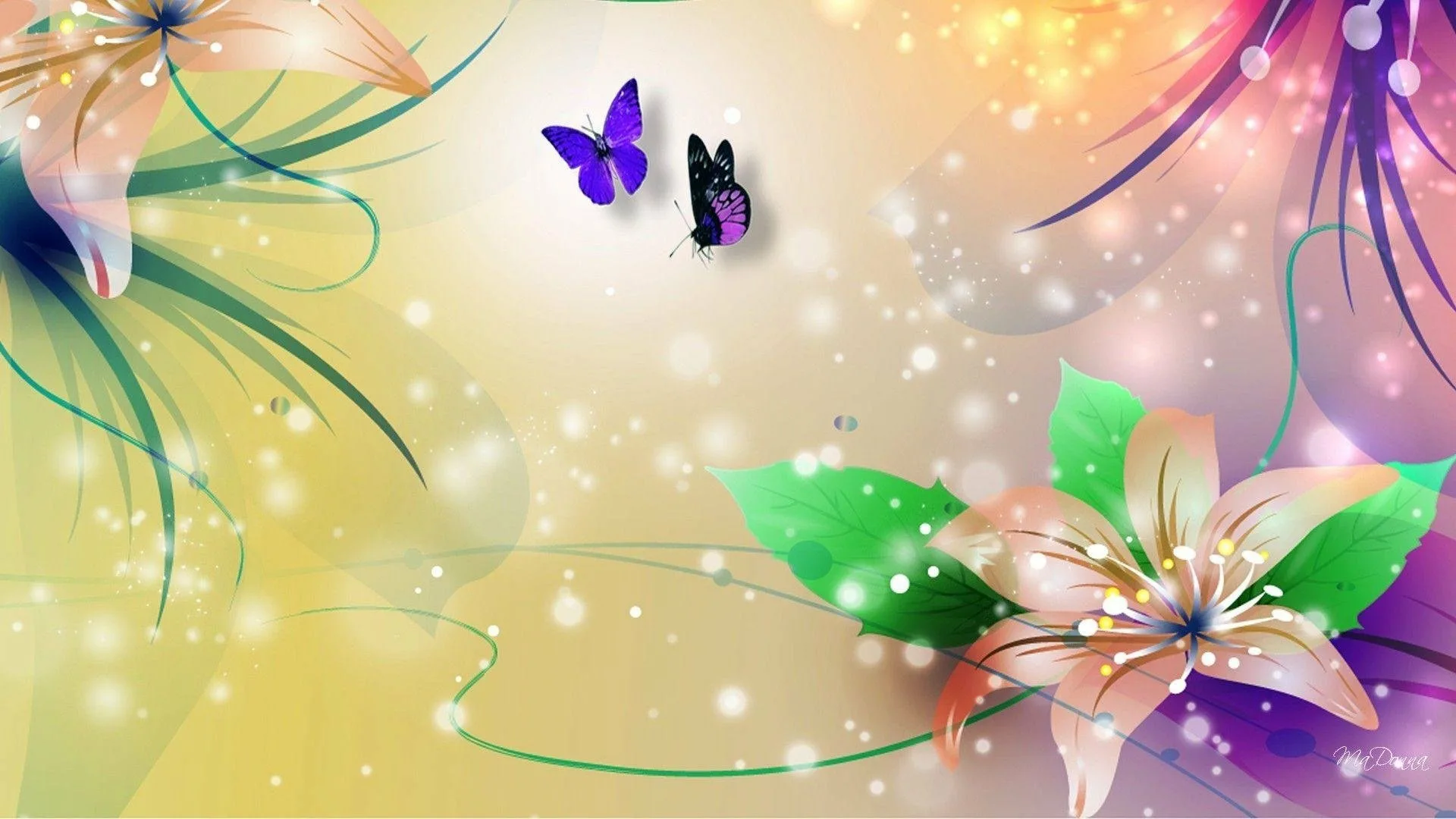 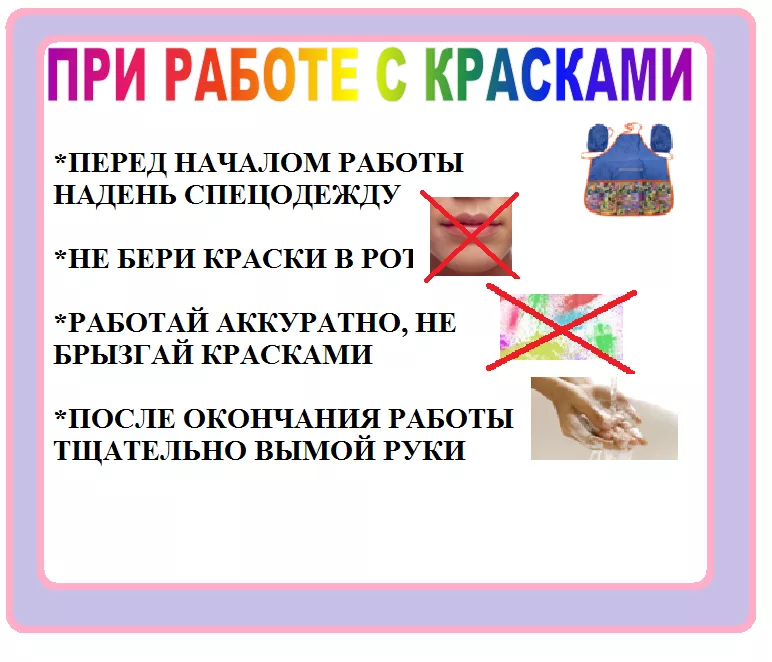 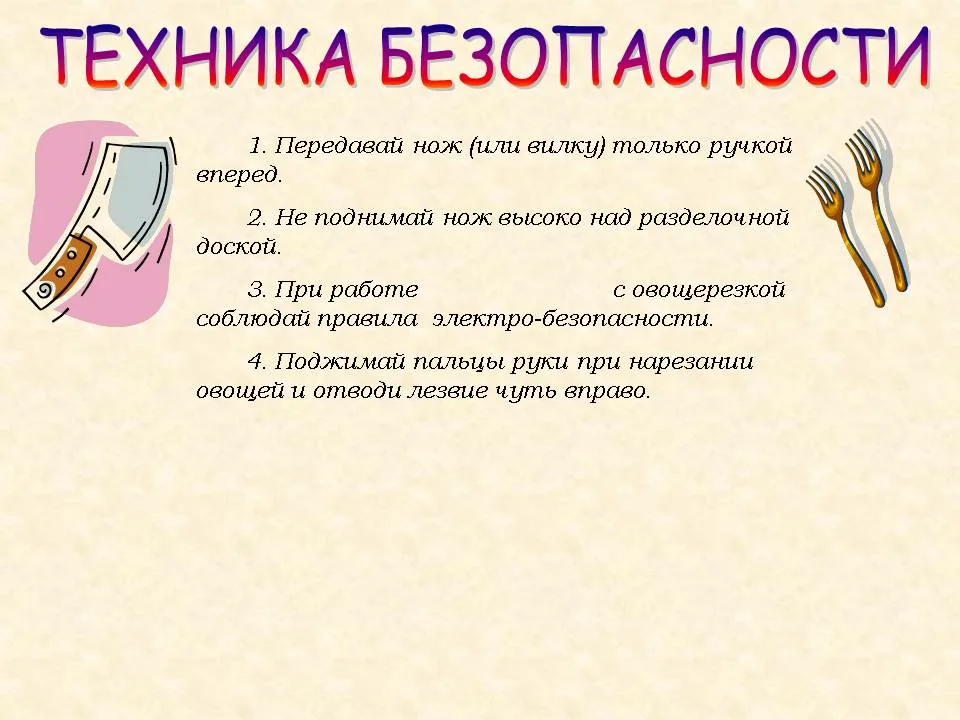 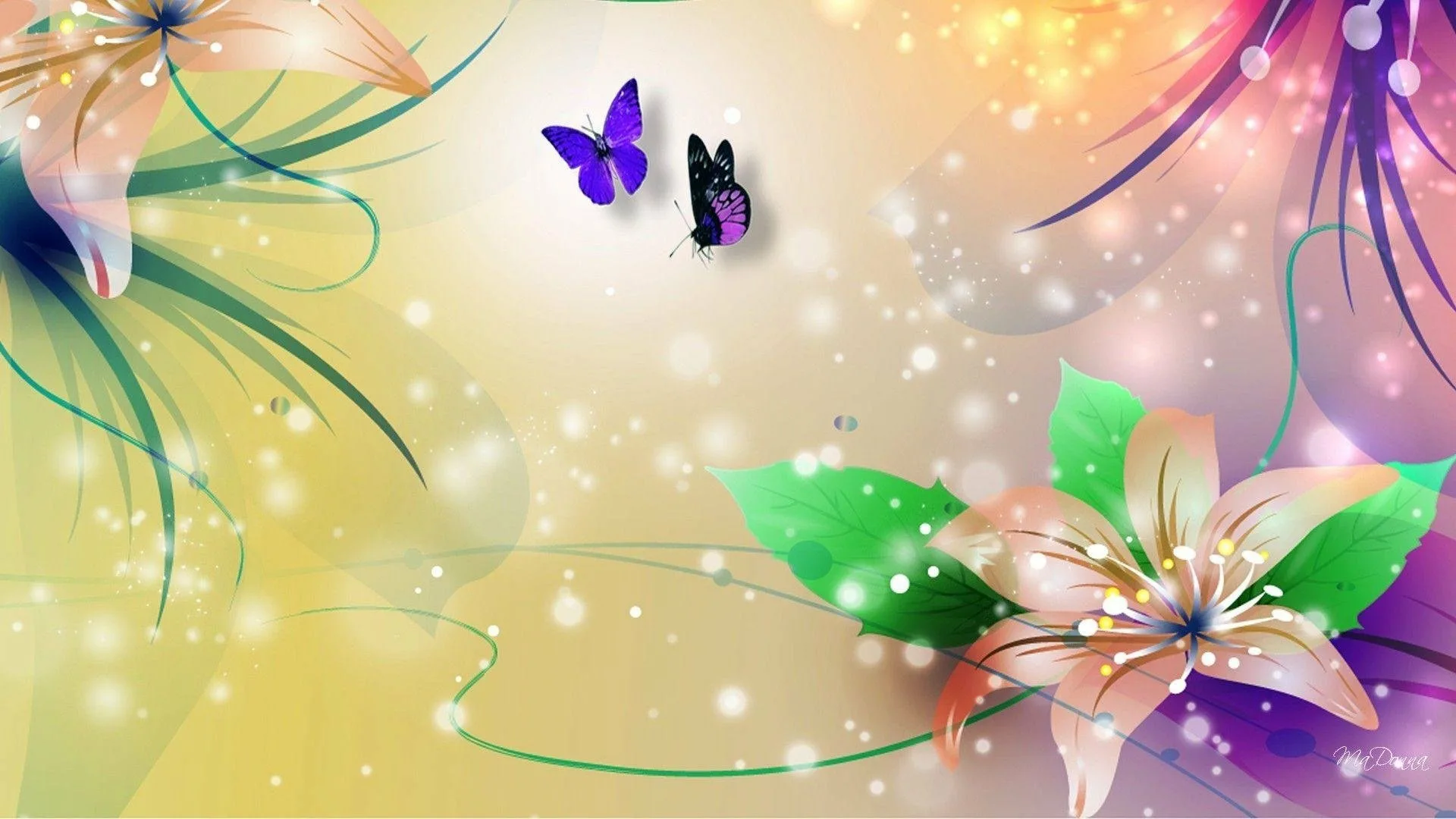 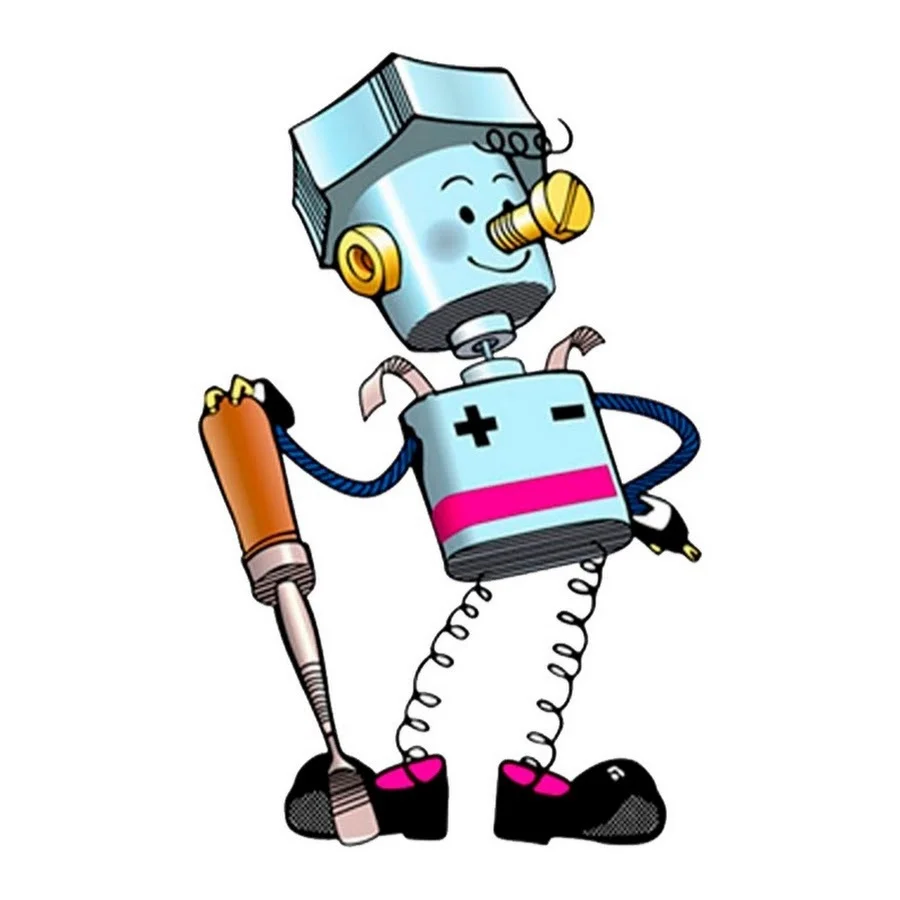 Спасибо за внимание!